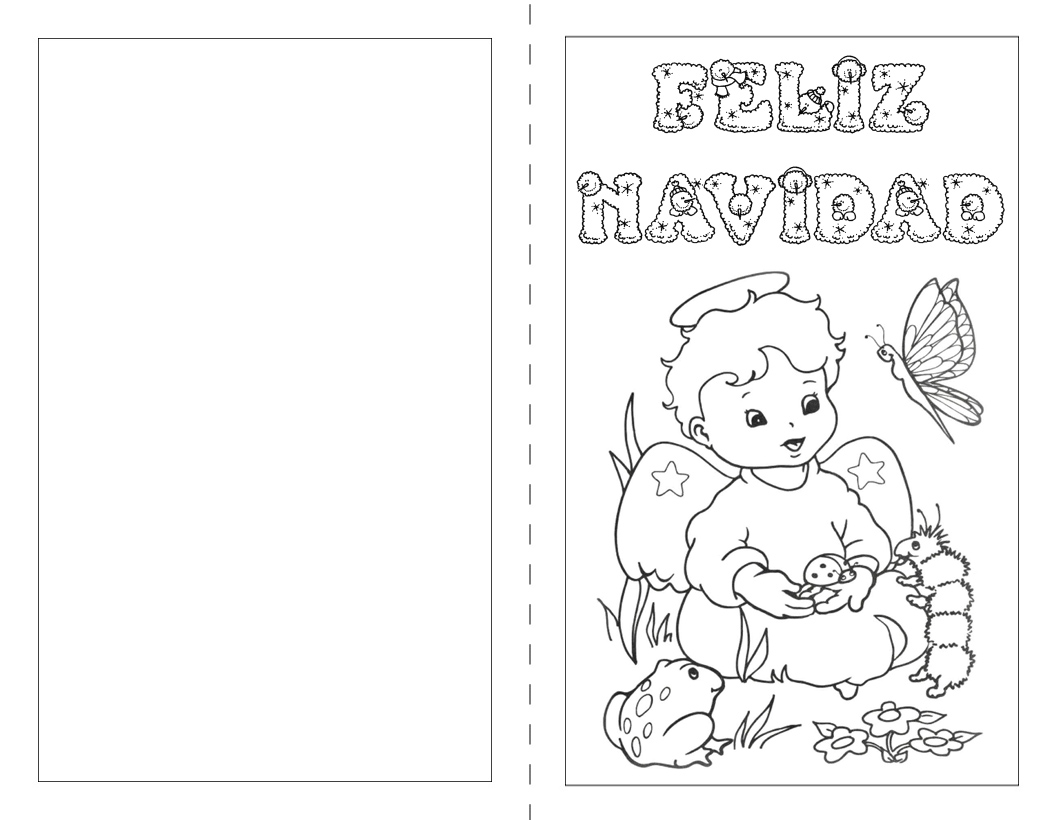 www.orientacionandujar.es
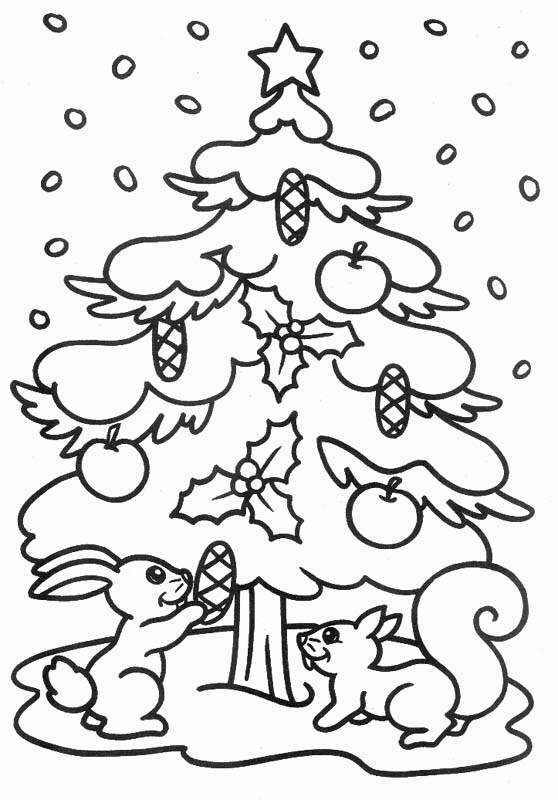 www.orientacionandujar.es
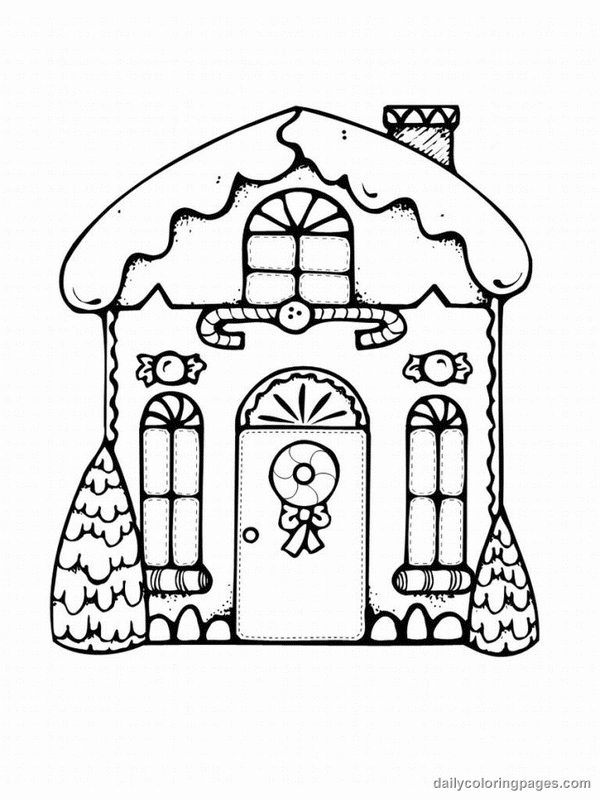 www.orientacionandujar.es
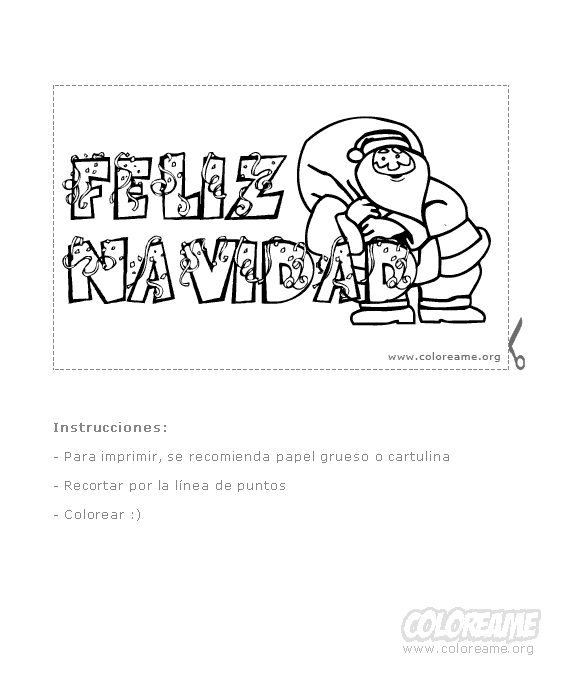 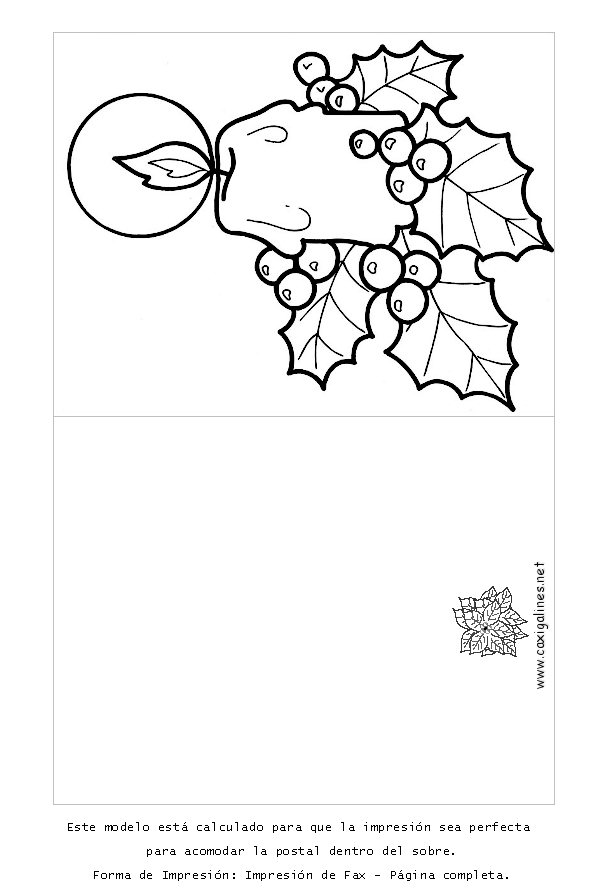 www.orientacionandujar.es
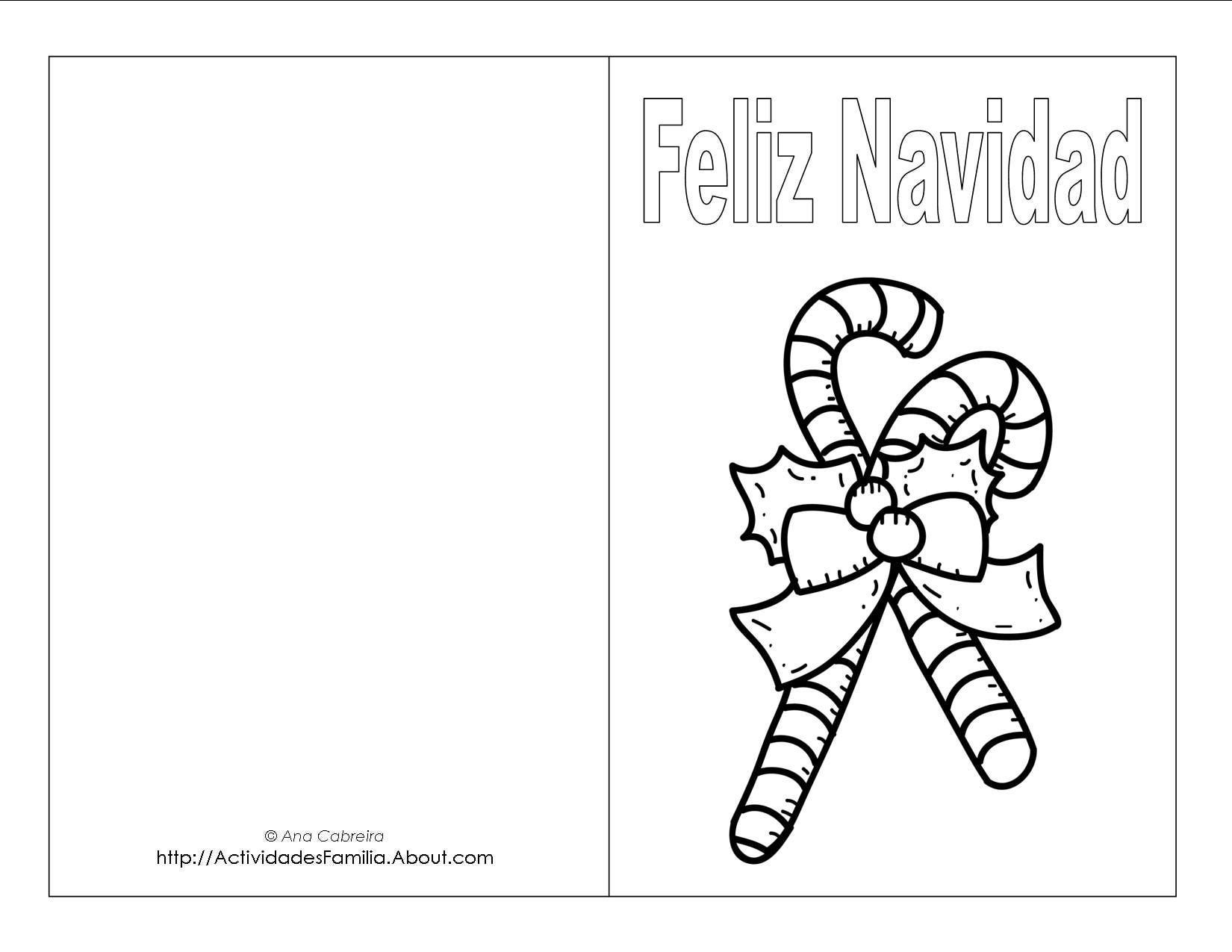 www.orientacionandujar.es
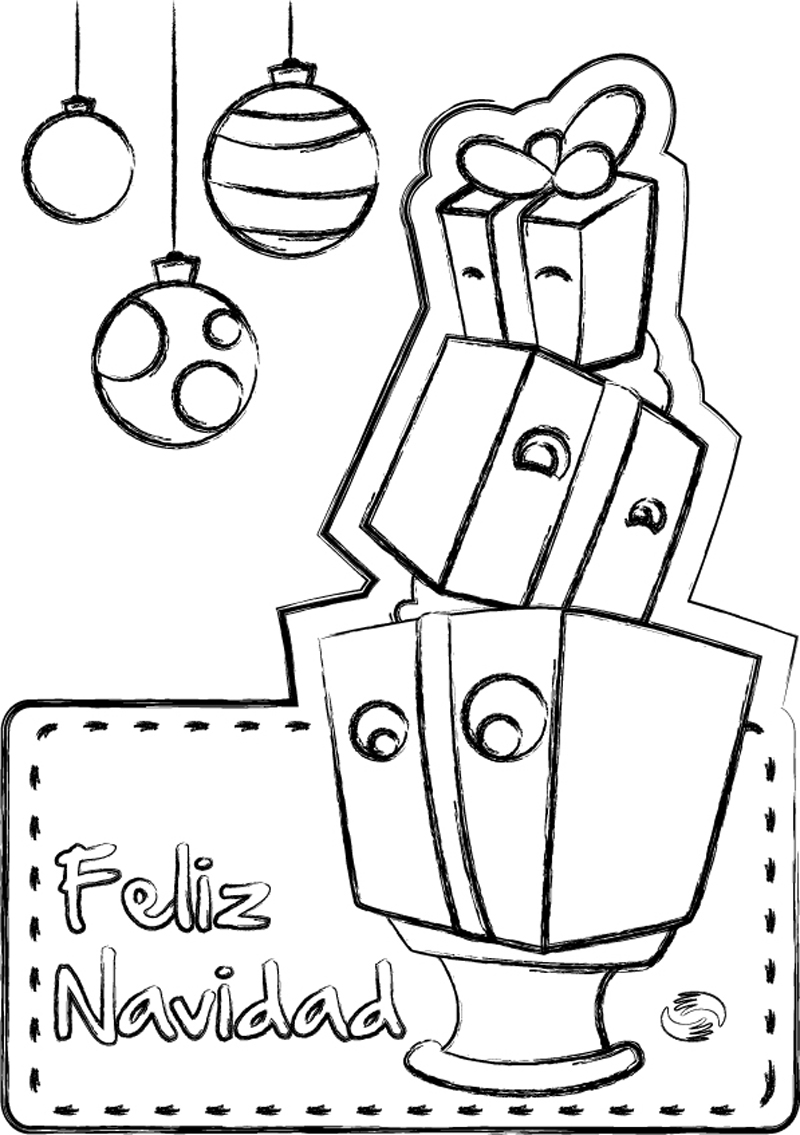 www.orientacionandujar.es
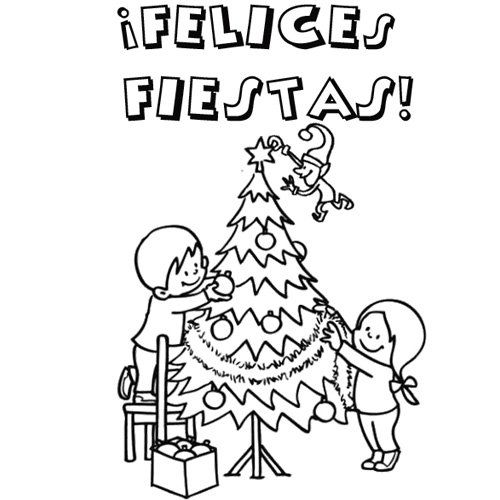 www.orientacionandujar.es
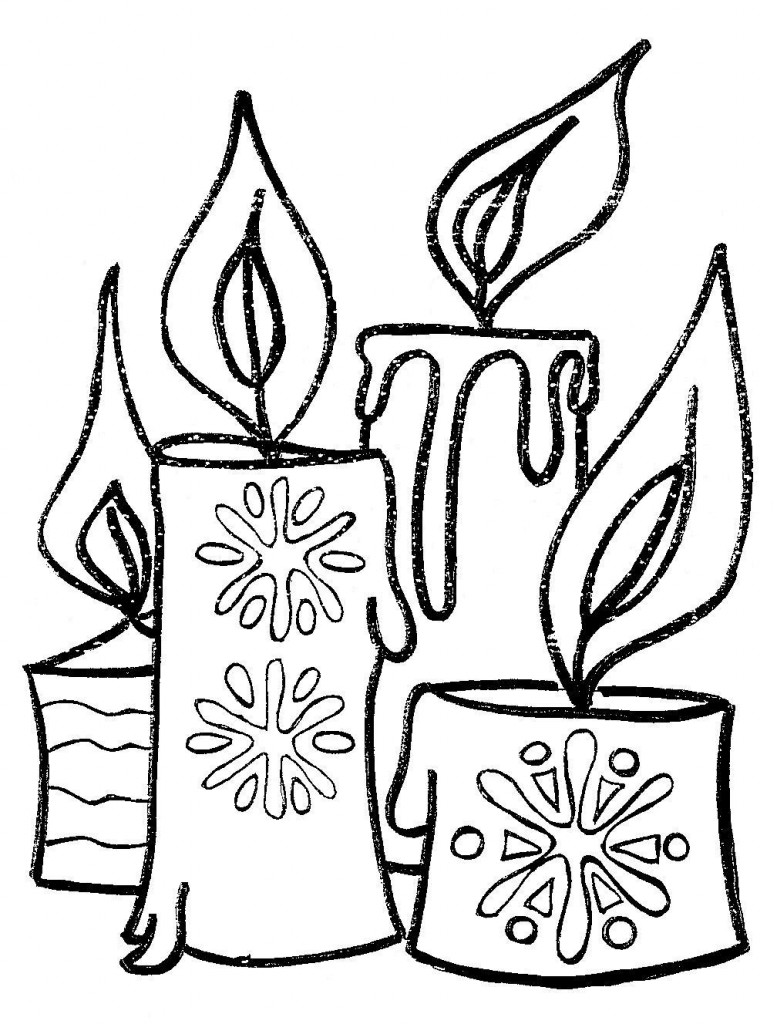 www.orientacionandujar.es
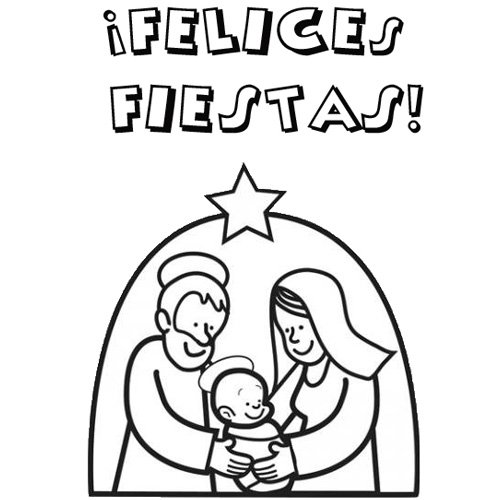 www.orientacionandujar.es
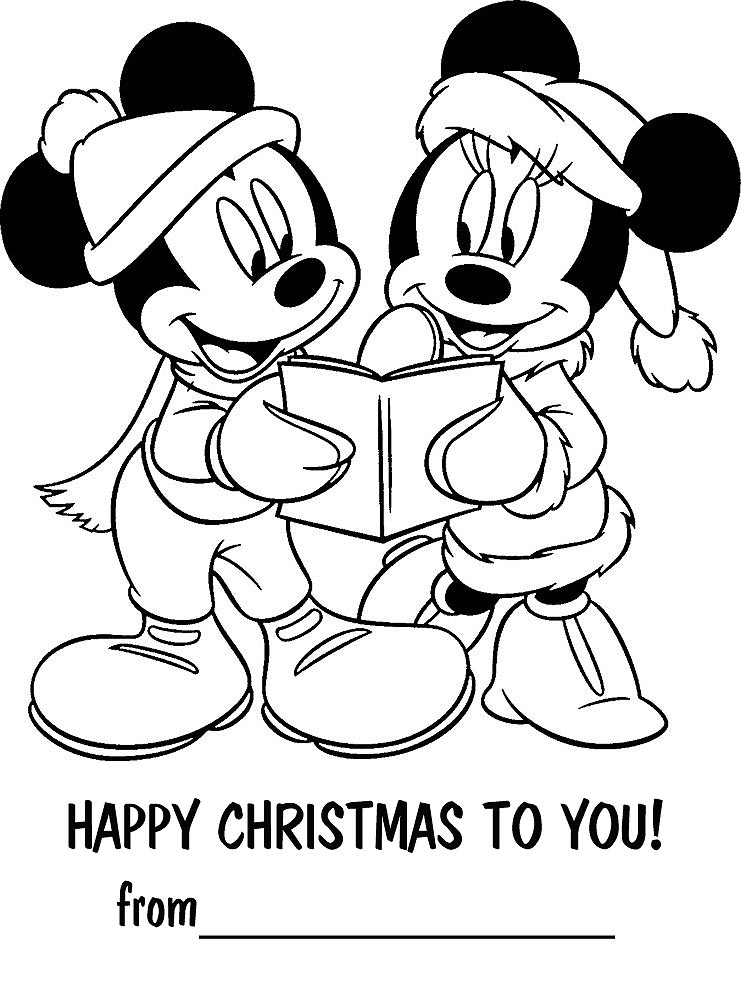 www.orientacionandujar.es